Year 6: Circulatory System Knowledge Mat
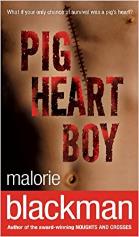 Year 6: Animal Classification Knowledge Mat
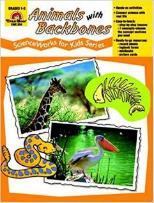 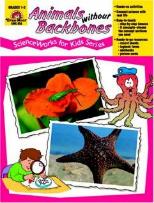 Year 6: Electricity Knowledge Mat
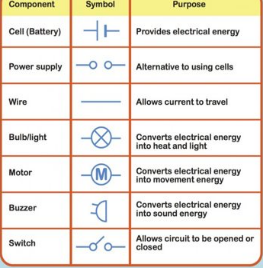 Year 6: Light Knowledge Mat
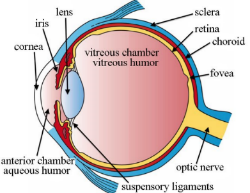 Year 6: Evolution & Inheritance Knowledge Mat
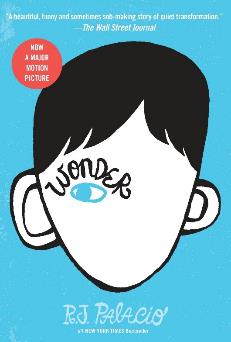 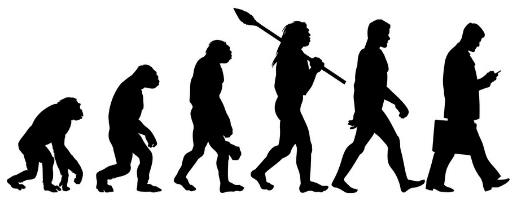